蓝色清新毕业答辩模板
BLUE FRESH GRADUATION REPLY TEMPLATE
Lorem ipsum dolor sit amet, consectetur adipiscing elit. Donec luctus nibh sit amet sem vulputate venenatis bibendum orci pulvinar.亮亮图文旗舰店https://liangliangtuwen.tmall.com
2019-6-6
填写你的课题名称
[Speaker Notes: 亮亮图文旗舰店https://liangliangtuwen.tmall.com]
选题的背景与意义
1
Background And Significance Of The Selected Topic
目 录
研究方法及过程
2
Research Methods And Processes
CONTENTS
研究成果展示及其应用
3
Research Results And Its Application
论文总结
4
The Paper Summary
填写你的课题名称
2017-6-6
选题的背景与意义
BACKGROUND AND SIGNIFICANCE OF THE SELECTED TOPIC
Lorem ipsum dolor sit amet, consectetur adipiscing elit. Donec luctus nibh sit amet sem vulputate venenatis bibendum orci pulvinar.
第一部分：选题的背景与意义
BACKGROUND AND SIGNIFICANCE OF THE SELECTED TOPIC
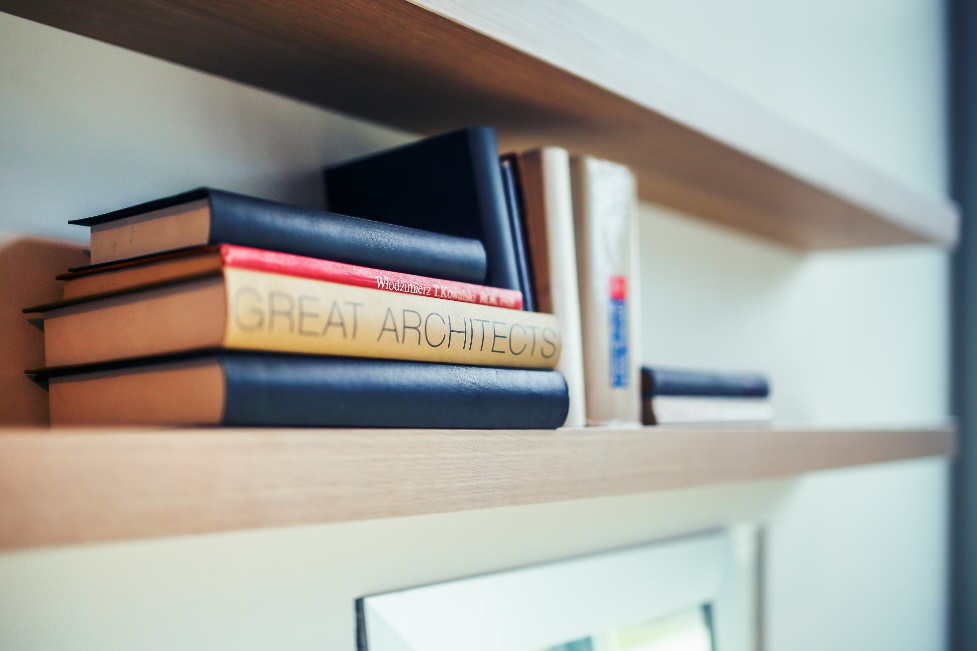 选题的背景
Lorem亮亮图文旗舰店https://liangliangtuwen.tmall.com
elit. Donec luctus nibh sit amet sem vulputate venenatis bibendum orci pulvinar.
Lorem ipsum dolor sit amet, consectetur adipiscing elit. Donec luctus nibh sit amet sem vulputate venenatis bibendum orci pulvinar.
第一部分：选题的背景与意义
BACKGROUND AND SIGNIFICANCE OF THE SELECTED TOPIC
选题的意义
选题的意义
选题的意义
Lorem ipsum dolor sit amet, consectetuer adipiscing elit. Aenean commodo ligula eget dolor.
Lorem ipsum dolor sit amet, consectetuer adipiscing elit. Aenean commodo ligula eget dolor.
Lorem ipsum dolor sit amet, consectetuer adipiscing elit. Aenean commodo ligula eget dolor.
研究方法及过程
RESEARCH METHODS AND PROCESSES
Lorem ipsum dolor sit amet, consectetur adipiscing elit. Donec luctus nibh sit amet sem vulputate venenatis bibendum orci pulvinar.
第二部分：研究方法及过程
RESEARCH METHODS AND PROCESSES
研究方法
研究方法
Lorem ipsum dolor sit amet, consectetur adipiscing elit. Donec luctus nibh sit amet sem vulputate venenatis bibendum orci pulvinar.
Lorem ipsum dolor sit amet, consectetur adipiscing elit. Donec luctus nibh sit amet sem vulputate venenatis bibendum orci pulvinar.
研究方法
研究方法
Lorem ipsum dolor sit amet, consectetur adipiscing elit. Donec luctus nibh sit amet sem vulputate venenatis bibendum orci pulvinar.
Lorem ipsum dolor sit amet, consectetur adipiscing elit. Donec luctus nibh sit amet sem vulputate venenatis bibendum orci pulvinar.
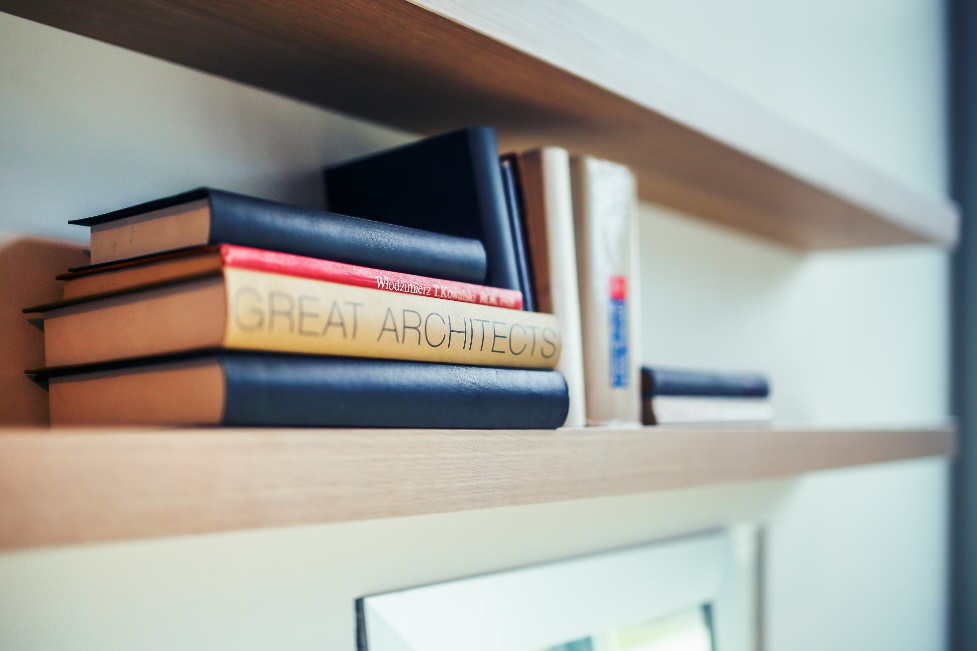 第二部分：研究方法及过程
RESEARCH METHODS AND PROCESSES
研究方法
研究方法
研究方法
研究方法
Lorem ipsum dolor sit amet, consectetur adipiscing elit. Donec luctus nibh sit amet sem vulputate venenatis bibendum orci pulvinar.
Lorem ipsum dolor sit amet,亮亮图文旗舰店https://liangliangtuwen.tmall.com
pulvinar.
Lorem ipsum dolor sit amet, consectetur adipiscing elit. Donec luctus nibh sit amet sem vulputate venenatis bibendum orci pulvinar.
Lorem ipsum dolor sit amet, consectetur adipiscing elit. Donec luctus nibh sit amet sem vulputate venenatis bibendum orci pulvinar.
第二部分：研究方法及过程
RESEARCH METHODS AND PROCESSES
实验论证
撰写论文
Lorem ipsum dolor sit amet, consectetuer adipiscing elit. Aenean commodo ligula eget dolor.
Lorem ipsum dolor sit amet, consectetuer adipiscing elit. Aenean commodo ligula eget dolor.
课题调研
检查调解
Lorem ipsum dolor sit amet, consectetuer adipiscing elit. Aenean commodo ligula eget dolor.
Lorem ipsum dolor sit amet, consectetuer adipiscing elit. Aenean commodo ligula eget dolor.
研究成果展示及其应用
RESEARCH RESULTS AND ITS APPLICATION
Lorem ipsum dolor sit amet, consectetur adipiscing elit. Donec luctus nibh sit amet sem vulputate venenatis bibendum orci pulvinar.
第三部分：研究成果展示及其应用
RESEARCH RESULTS AND ITS APPLICATION
研究方法
研究方法
研究方法
Lorem ipsum dolor sit amet, consectetur adipiscing elit. Donec luctus nibh sit amet sem vulputate venenatis bibendum orci pulvinar.
Lorem ipsum dolor sit amet, consectetur adipiscing elit. Donec luctus nibh sit amet sem vulputate venenatis bibendum orci pulvinar.
Lorem ipsum dolor sit amet, consectetur adipiscing elit. Donec luctus nibh sit amet sem vulputate venenatis bibendum orci pulvinar.
第三部分：研究成果展示及其应用
RESEARCH RESULTS AND ITS APPLICATION
研究成果应用
Lorem ipsum dolor sit amet, consectetur adipiscing elit. Donec luctus nibh sit amet sem vulputate venenatis bibendum orci pulvinar.
研究成果应用
Lorem ipsum dolor sit amet, consectetur adipiscing elit. Donec luctus nibh sit amet sem vulputate venenatis bibendum orci pulvinar.
研究成果应用
Lorem ipsum dolor sit amet, consectetur adipiscing elit. Donec luctus nibh sit amet sem vulputate venenatis bibendum orci pulvinar.
论文总结
THE PAPER SUMMARY
Lorem ipsum dolor sit amet, consectetur adipiscing elit. Donec luctus nibh sit amet sem vulputate venenatis bibendum orci pulvinar.
第四部分：论文总结
THE PAPER SUMMARY
论文总结
Lorem ipsum dolor sit amet, consectetur adipiscing elit. Donec luctus nibh sit amet sem vulputate venenatis bibendum orci pulvinar. Lorem ipsum dolor sit amet, consectetur adipiscing elit. Donec luctus nibh sit amet sem vulputate venenatis bibendum orci pulvinar.
论文总结
Lorem ipsum dolor sit amet, consectetur adipiscing elit. Donec luctus nibh sit amet sem vulputate venenatis bibendum orci pulvinar. Lorem ipsum dolor sit amet, consectetur adipiscing elit. Donec luctus nibh sit amet sem vulputate venenatis bibendum orci pulvinar.
论文总结
Lorem ipsum dolor sit amet, consectetur adipiscing elit. Donec luctus nibh sit amet sem vulputate venenatis bibendum orci pulvinar. Lorem ipsum dolor sit amet, consectetur adipiscing elit. Donec luctus nibh sit amet sem vulputate venenatis bibendum orci pulvinar.
第四部分：论文总结
THE PAPER SUMMARY
致谢
这次的毕业论文设计总结是在我的指导老师熊猫老师亲切关怀和悉心指导下完成的。从毕业设计选题到设计完成，熊猫老师给予了我耐心指导与细心关怀，有了熊猫老师耐心指导与细心关怀我才不会在设计的过程中迷失方向，失去前进动力。
熊猫老师有严肃的科学态度，严谨的治学精神和精益求精的工作作风，这些都是我所需要学习的，感谢熊猫老师给予了我这样一个学习机会，谢谢!
感谢与我并肩作战的舍友与同学们，感谢关心我支持我的朋友们，感谢学校领导、老师们，感谢你们给予我的帮助与关怀; 特别感谢学院四年来为我提供的良好学习环境，谢谢!
感谢各位专家批评指正
THANK YOU FOR WATCHING
Lorem ipsum dolor sit amet, consectetur adipiscing elit. Donec luctus nibh sit amet sem vulputate venenatis bibendum orci pulvinar.亮亮图文旗舰店https://liangliangtuwen.tmall.com
2019-6-6
填写你的课题名称
教育学术图标